ФИЛИАЛ №1 ГОСУДАРСТВЕННОГО УЧРЕЖДЕНИЯ – КРАСНОЯРСКОГО РЕГИОНАЛЬНОГО ОТДЕЛЕНИЯ 
ФОНДА СОЦИАЛЬНОГО СТРАХОВАНИЯ РОССИЙСКОЙ ФЕДЕРАЦИИ
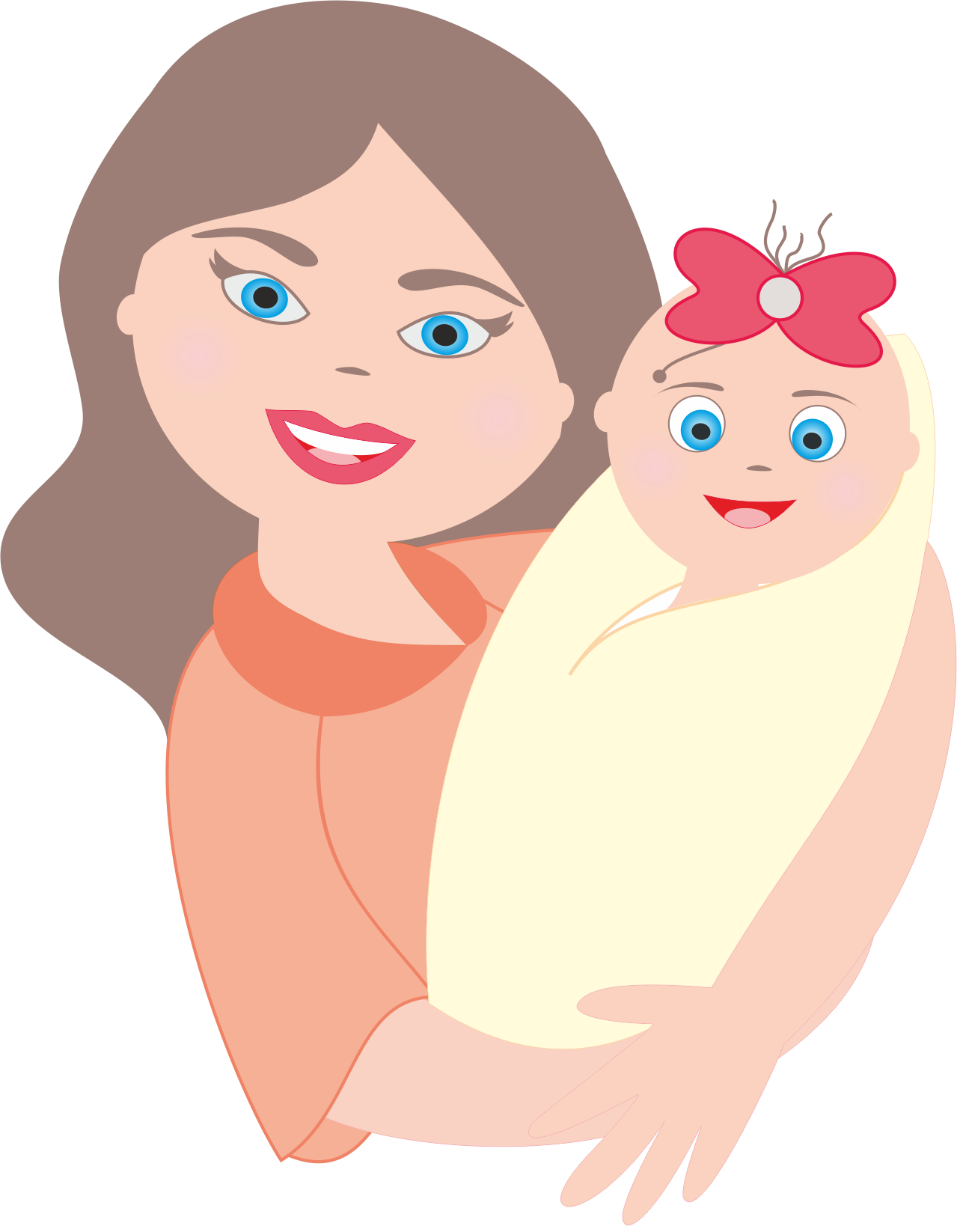 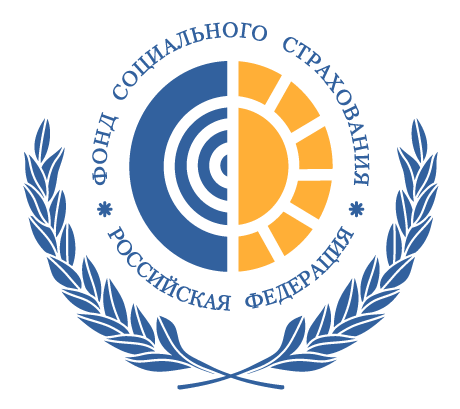 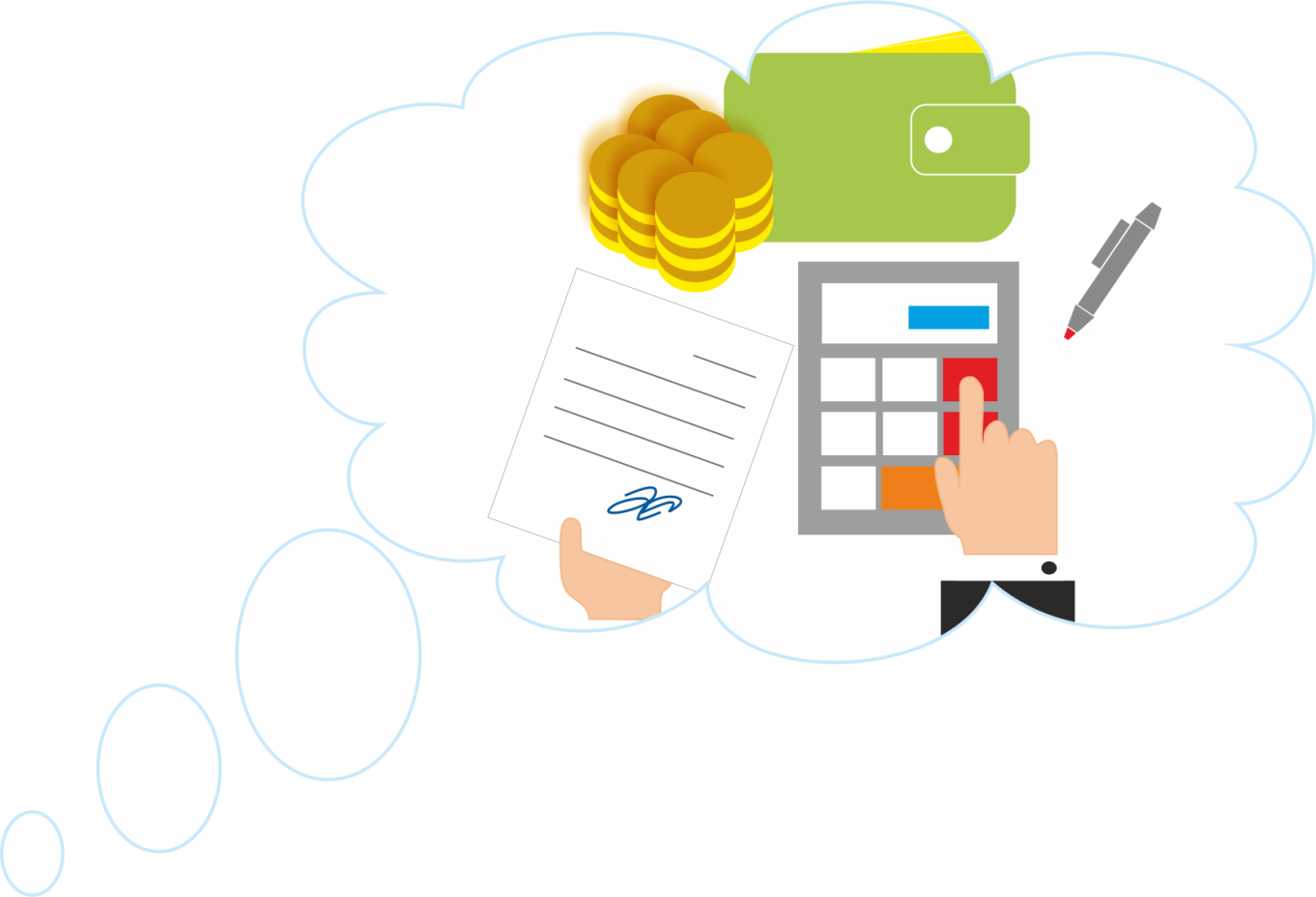 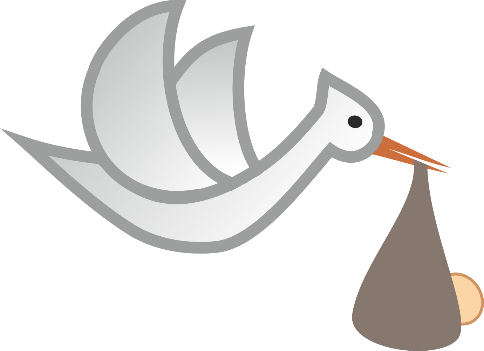 ПИЛОТНЫЙ ПРОЕКТ «ПРЯМЫЕ ВЫПЛАТЫ» 
В КРАСНОЯРСКОМ КРАЕ С 1 ИЮЛЯ 2020 ГОДА
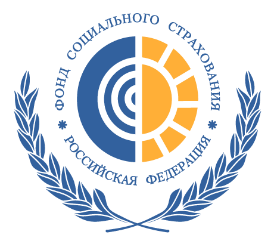 ГОСУДАРСТВЕННОЕ УЧРЕЖДЕНИЕ – КРАСНОЯРСКОЕ РЕГИОНАЛЬНОЕ ОТДЕЛЕНИЕ 
ФОНДА СОЦИАЛЬНОГО СТРАХОВАНИЯ РОССИЙСКОЙ ФЕДЕРАЦИИ
На 1 января 2020 года пилотный проект «ПРЯМЫЕ ВЫПЛАТЫ» 
реализуется в 68 субъектах Российской Федерации
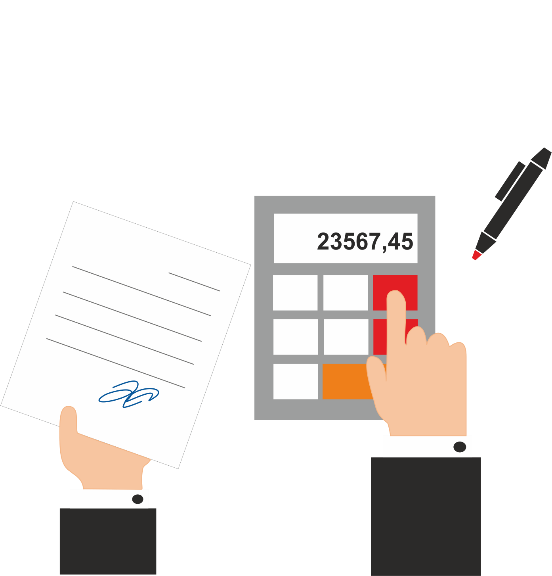 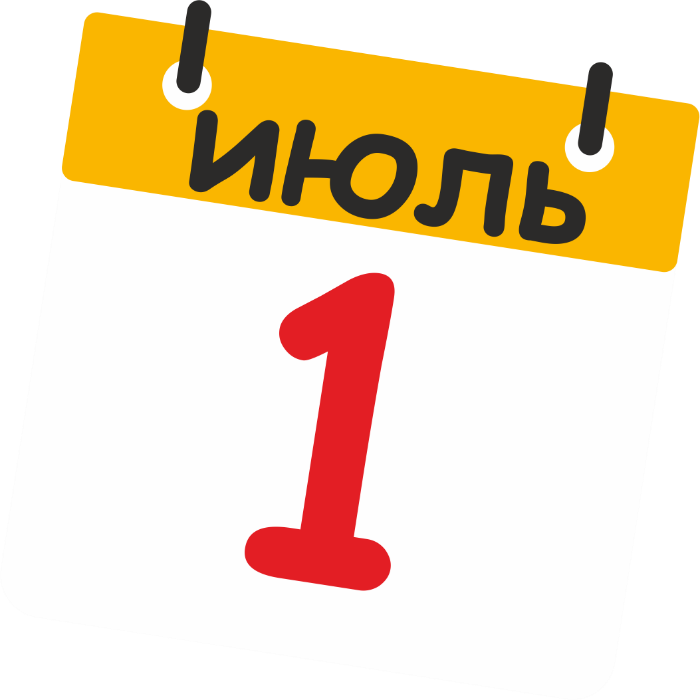 Особенности назначения и выплаты пособий касаются только страхователей, состоящих на учете в Красноярском региональном отделении
и их работников:
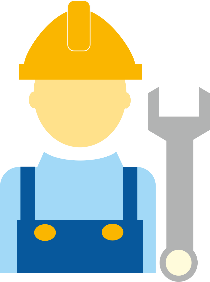 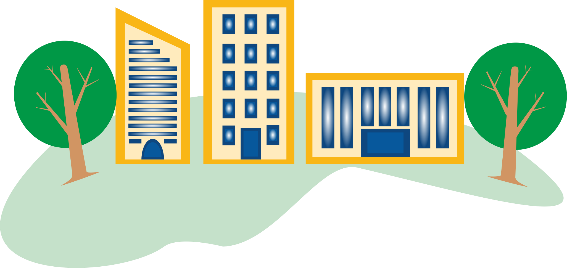 с 01.07.2020 – 
еще в 9 субъектах, в том числе 
и в Красноярском крае
более 82600 предприятий – 
страхователей,
более 990000 работающих 
граждан
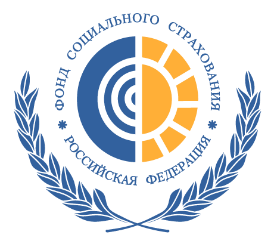 ГОСУДАРСТВЕННОЕ УЧРЕЖДЕНИЕ – КРАСНОЯРСКОЕ РЕГИОНАЛЬНОЕ ОТДЕЛЕНИЕ 
ФОНДА СОЦИАЛЬНОГО СТРАХОВАНИЯ РОССИЙСКОЙ ФЕДЕРАЦИИ
Нормативные документы:
Федеральный закон от 29.12.2006 N 255-ФЗ «Об обязательном социальном страховании на случай временной нетрудоспособности и в связи с материнством»
Федеральный закон от 19.05.1995 N 81-ФЗ «О государственных пособиях гражданам, имеющим детей»
Федеральный закон от 12.01.1996 N 8-ФЗ «О погребении и похоронном деле»
Федеральный закон от 24.07.1998 N 125-ФЗ «Об обязательном социальном страховании от несчастных случаев на производстве и профессиональных заболеваний»
Постановление Правительства РФ от 21.04.2011 N 294 «Об особенностях финансового обеспечения, назначения и выплаты…»
Приказ ФСС РФ от 24.11.2017 N 578 «Об утверждении форм документов, применяемых для выплаты…»
Приказ ФСС РФ от 24.11.2017 N 579 «Об утверждении форм реестров сведений…»
Приказ Минздравсоцразвития РФ от 11.07.2011 N 709н «Об утверждении формы заявления… »
Приказ Минздравсоцразвития России от 29.06.2011 N 624н «Об утверждении Порядка выдачи листков нетрудоспособности»
Приказ Минздравсоцразвития РФ от 26.04.2011 N 347н «Об утверждении формы бланка листка нетрудоспособности»
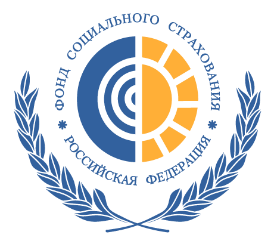 ГОСУДАРСТВЕННОЕ УЧРЕЖДЕНИЕ – КРАСНОЯРСКОЕ РЕГИОНАЛЬНОЕ ОТДЕЛЕНИЕ 
ФОНДА СОЦИАЛЬНОГО СТРАХОВАНИЯ РОССИЙСКОЙ ФЕДЕРАЦИИ
С 01 июля 2020 года
ЗАЧЕТНЫЙ ПРИНЦИП УПЛАТЫ СТРАХОВЫХ ВЗНОСОВ БОЛЬШЕ 
НЕ БУДЕТ ДЕЙСТВОВАТЬ!
Пособия работающим гражданам будут рассчитываться и выплачиваться региональным отделением Фонда социального страхования.
Страховые взносы по обязательному социальному страхованию необходимо перечислять полностью без уменьшения на сумму расходов.
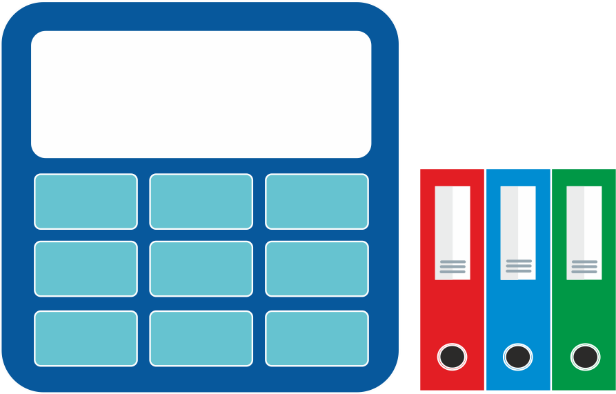 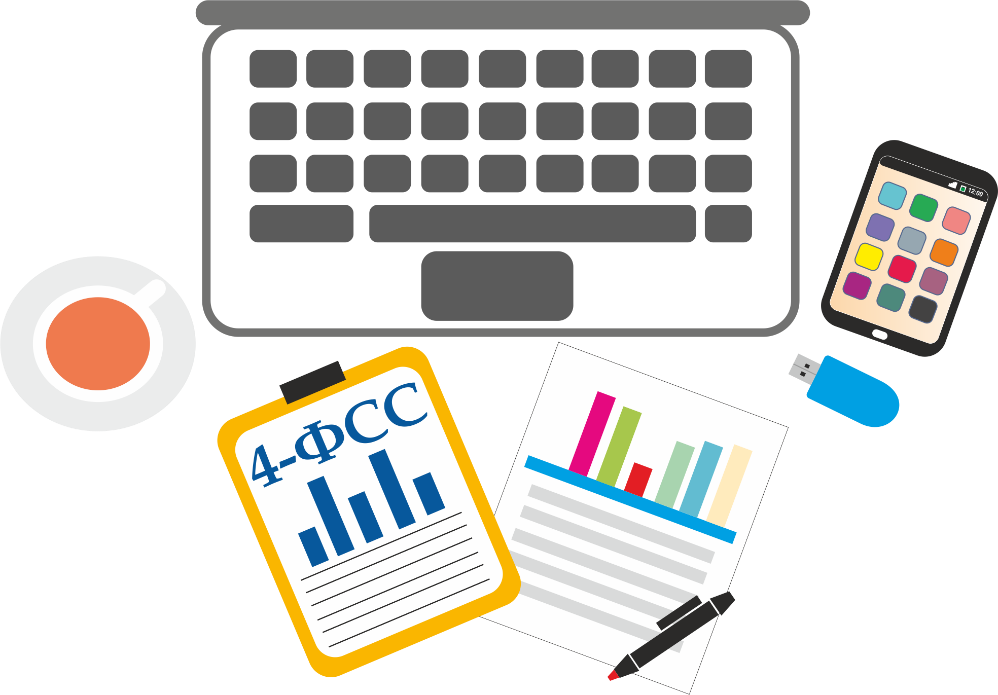 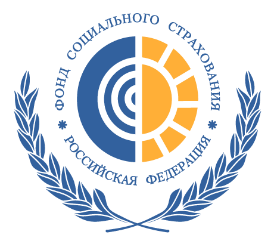 ГОСУДАРСТВЕННОЕ УЧРЕЖДЕНИЕ – КРАСНОЯРСКОЕ РЕГИОНАЛЬНОЕ ОТДЕЛЕНИЕ 
ФОНДА СОЦИАЛЬНОГО СТРАХОВАНИЯ РОССИЙСКОЙ ФЕДЕРАЦИИ
После 1 июля 2020 года
До 1 июля 2020 года
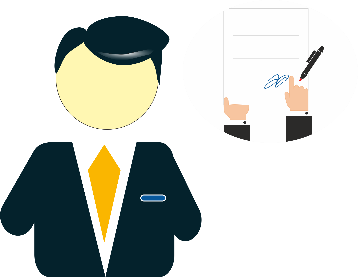 1. Документы, 
подтверждающие
право на пособие
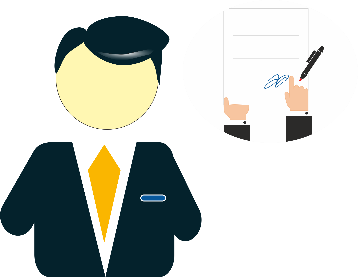 1. Документы, 
подтверждающие
право на пособие
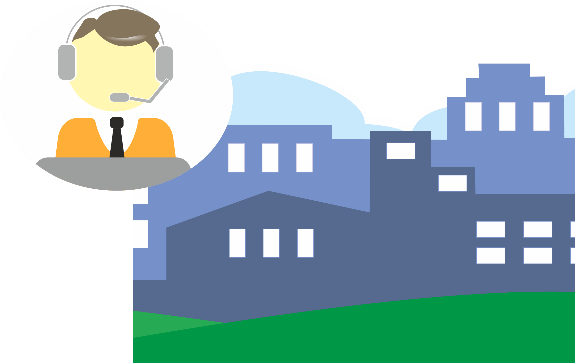 РАБОТНИК
РАБОТНИК
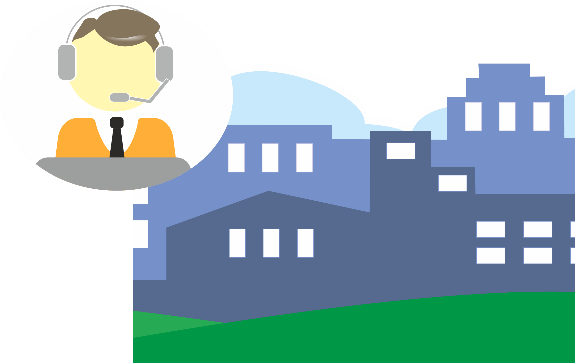 2. Выплата пособия
3. Выплата 
пособия
3. Обращение в ФСС РФ
РАБОТОДАТЕЛЬ
РАБОТОДАТЕЛЬ
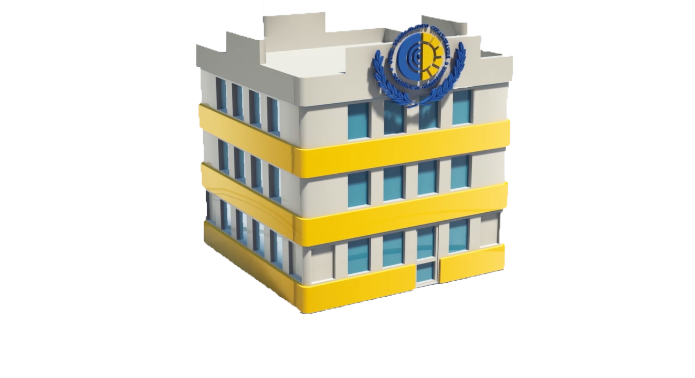 2. Передача документов не позднее 5 дней
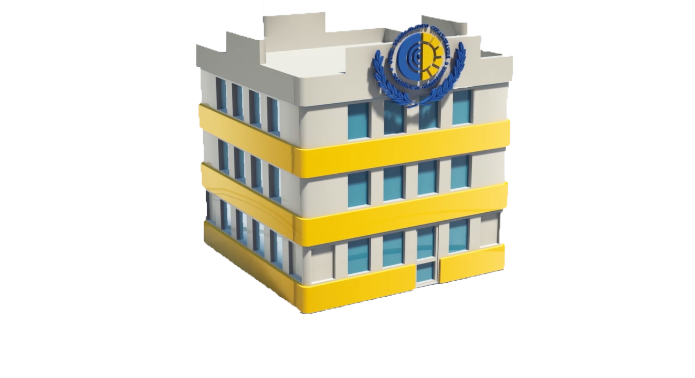 4. Возмещение
ФСС РФ
ФСС РФ
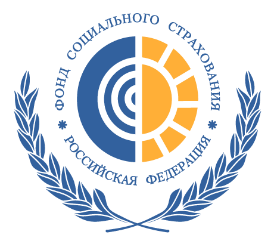 ГОСУДАРСТВЕННОЕ УЧРЕЖДЕНИЕ – КРАСНОЯРСКОЕ РЕГИОНАЛЬНОЕ ОТДЕЛЕНИЕ 
ФОНДА СОЦИАЛЬНОГО СТРАХОВАНИЯ РОССИЙСКОЙ ФЕДЕРАЦИИ
Получателями пособий (застрахованными лицами)
являются:
в рамках пилотного проекта 
не являются :
Лица, работающие по трудовым договорам;

Государственные гражданские и муниципальные служащие;

Лица, замещающие государственные должности и др., в соответствии 
с ч.1 ст.2 Закона № 255-ФЗ
лица, добровольно вступившие в правоотношения по обязательному социальному страхованию на случай временной нетрудоспособности и в 
    связи с материнством (ч.3 ст.2 
Закона № 255-ФЗ)
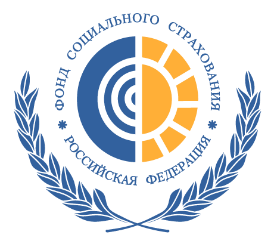 ГОСУДАРСТВЕННОЕ УЧРЕЖДЕНИЕ – КРАСНОЯРСКОЕ РЕГИОНАЛЬНОЕ ОТДЕЛЕНИЕ 
ФОНДА СОЦИАЛЬНОГО СТРАХОВАНИЯ РОССИЙСКОЙ ФЕДЕРАЦИИ
Преимущества «прямых выплат»
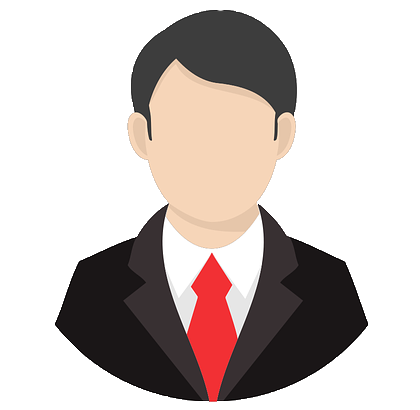 Обеспечение правильности и своевременности начисления пособий; 

Самостоятельный выбор способа получения пособий (на счет (карту МИР) либо почтовым переводом);

Уменьшение вероятности ошибок при расчете пособий;

Получение пособий независимо от финансового положения работодателей.
РАБОТНИК
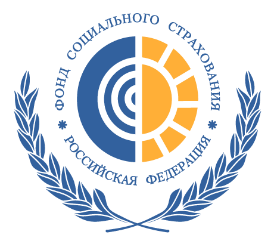 ГОСУДАРСТВЕННОЕ УЧРЕЖДЕНИЕ – КРАСНОЯРСКОЕ РЕГИОНАЛЬНОЕ ОТДЕЛЕНИЕ 
ФОНДА СОЦИАЛЬНОГО СТРАХОВАНИЯ РОССИЙСКОЙ ФЕДЕРАЦИИ
Преимущества «прямых выплат»
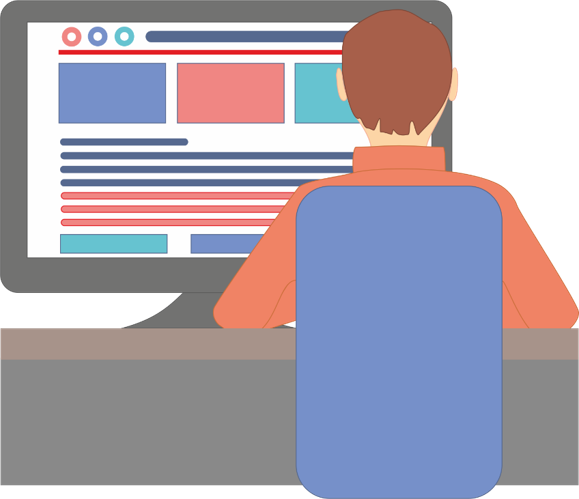 Сохранение финансовой устойчивости, поскольку не надо изымать из оборота средства на выплату пособий;

Исключение негативных ситуаций, связанных с некорректным назначением и исчислением пособий;

Снижение трудозатрат;

Упрощение отчетности;

Исключение возможности предоставления поддельных листов нетрудоспособности.
РАБОТОДАТЕЛЬ
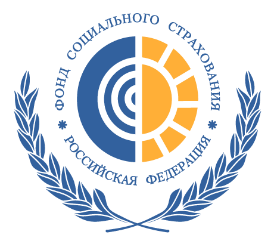 ГОСУДАРСТВЕННОЕ УЧРЕЖДЕНИЕ – КРАСНОЯРСКОЕ РЕГИОНАЛЬНОЕ ОТДЕЛЕНИЕ 
ФОНДА СОЦИАЛЬНОГО СТРАХОВАНИЯ РОССИЙСКОЙ ФЕДЕРАЦИИ
Преимущества «прямых выплат»
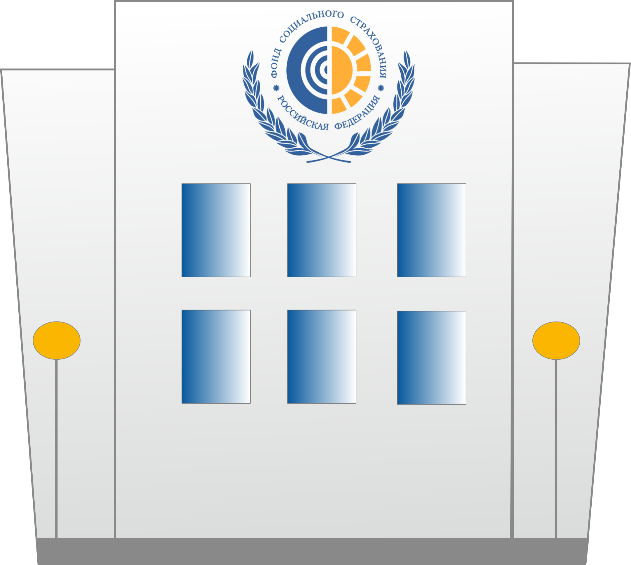 контроль всех оплачиваемых больничных листков;
переход на применение электронного листка нетрудоспособности;
сокращение случаев страхового мошенничества;
оптимизация расходов.
ФСС РФ
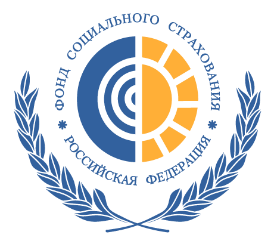 ГОСУДАРСТВЕННОЕ УЧРЕЖДЕНИЕ – КРАСНОЯРСКОЕ РЕГИОНАЛЬНОЕ ОТДЕЛЕНИЕ 
ФОНДА СОЦИАЛЬНОГО СТРАХОВАНИЯ РОССИЙСКОЙ ФЕДЕРАЦИИ
Виды страхового обеспечения
Выплаты работникам (застрахованным гражданам), перечисляемые на их лицевой счет в банке (карта МИР) 
или почтовым переводом
Компенсация 
страхователю
Пособие по временной нетрудоспособности, 
в том числе в связи с несчастным случаем
Оплата 4-х доп. дней по уходу за 
ребенком-инвалидом
Пособие по беременности и родам
Пособие на погребение
Единовременное пособие женщинам, вставшим на учет в ранние сроки беременности
Предупредительные меры по сокращению травматизма на производстве
Единовременное пособие при рождении ребенка
Дополнительные расходы страхователя на выплату пособия по временной нетрудоспособности за счет межбюджетных трансфертов
Ежемесячное пособие по уходу за ребенком
Оплата дополнительного отпуска пострадавшему на производстве
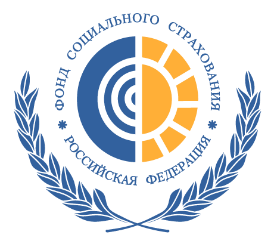 ГОСУДАРСТВЕННОЕ УЧРЕЖДЕНИЕ – КРАСНОЯРСКОЕ РЕГИОНАЛЬНОЕ ОТДЕЛЕНИЕ 
ФОНДА СОЦИАЛЬНОГО СТРАХОВАНИЯ РОССИЙСКОЙ ФЕДЕРАЦИИ
Порядок назначения пособий
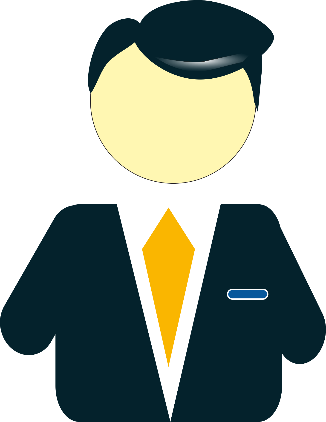 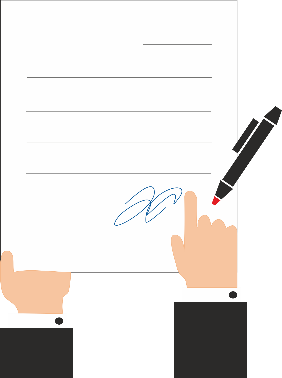 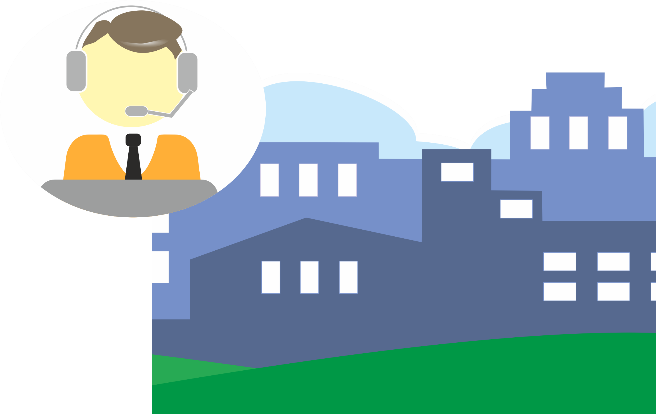 Заявление о выплате соответствующего вида пособия, 
комплект документов
РАБОТНИК
(застрахованное лица)
РАБОТОДАТЕЛЬ
(страхователь)
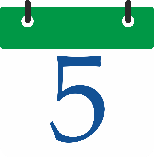 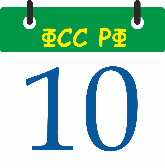 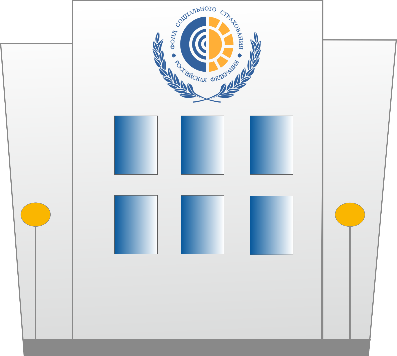 Не позднее 5 календарных дней:
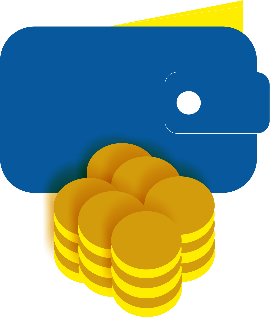 при численности более 25 человек – 
электронный реестр сведений,
при численности 25 человек и менее – 
электронный реестр сведений 
или пакет документов и опись
Не позднее 10 
календарных дней
Региональное отделение ФСС РФ
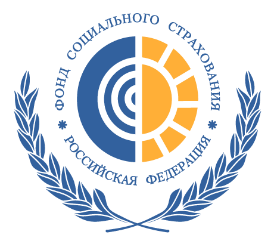 ГОСУДАРСТВЕННОЕ УЧРЕЖДЕНИЕ – КРАСНОЯРСКОЕ РЕГИОНАЛЬНОЕ ОТДЕЛЕНИЕ 
ФОНДА СОЦИАЛЬНОГО СТРАХОВАНИЯ РОССИЙСКОЙ ФЕДЕРАЦИИ
Сроки выплаты пособий
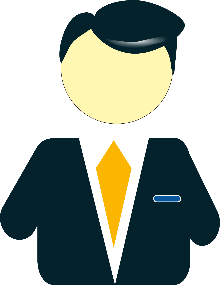 Заявление, документы, подтверждающие право на пособие
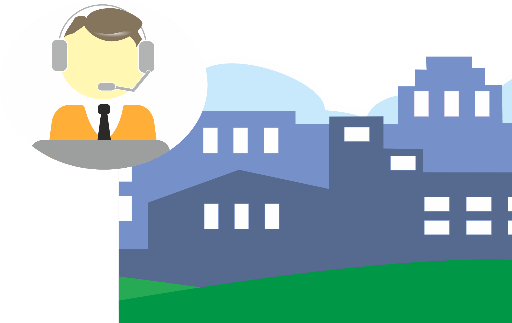 Пособие за первые 3 дня временной нетрудоспособности
РАБОТНИК
(застрахованное лица)
РАБОТОДАТЕЛЬ
(страхователь)
при численности более 25 человек – 
электронный реестр сведений,
при численности 25 человек и менее – 
электронный реестр сведений 
или пакет документов и опись
Документы 
в порядке, 
выплата пособия
Документы 
не в порядке, 
возвращаются 
на доработку
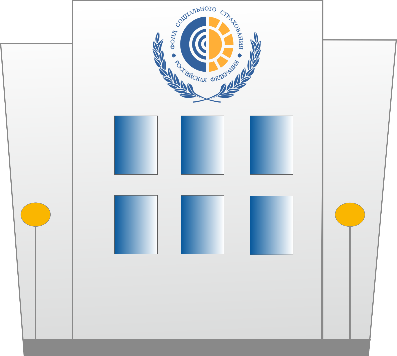 5 рабочих дней
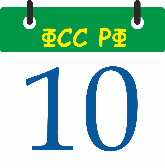 10 календарных
 дней
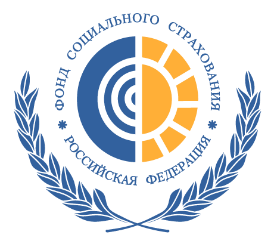 ГОСУДАРСТВЕННОЕ УЧРЕЖДЕНИЕ – КРАСНОЯРСКОЕ РЕГИОНАЛЬНОЕ ОТДЕЛЕНИЕ 
ФОНДА СОЦИАЛЬНОГО СТРАХОВАНИЯ РОССИЙСКОЙ ФЕДЕРАЦИИ
СТРАХОВАТЕЛЬ:
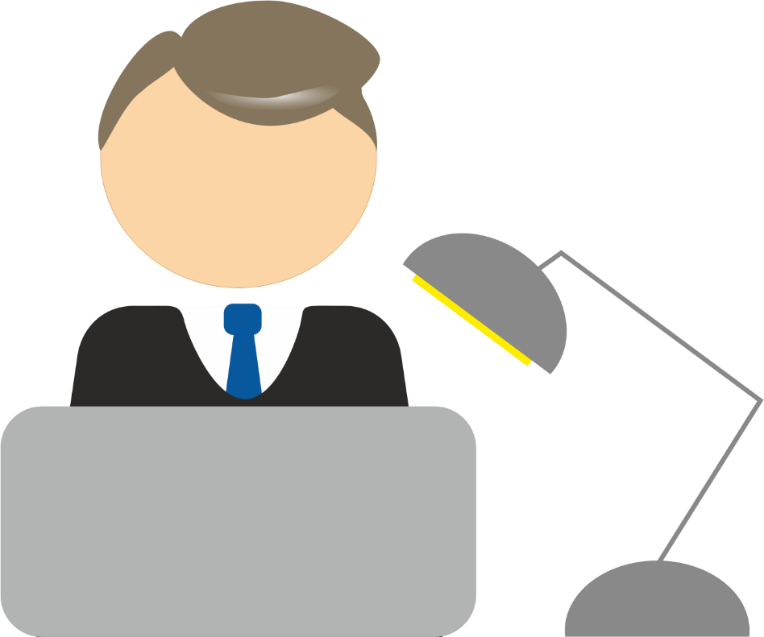 не позднее 5 календарных дней после получения от работника заявления и документов необходимых для назначения и выплаты пособий представляет в Фонд необходимый пакет документов.
Страхователи должны представлять в Фонд:
при численности более 25 человек - электронный реестр сведений
при численности 25 человек и менее – электронный реестр сведений или пакет документов, подтверждающих право на пособие и опись
по 5 видам пособий:
Единовременное пособие женщинам, вставшим на учет 
в ранние сроки беременности
Ежемесячное пособие по уходу за ребенком
Единовременное пособие при рождении ребенка
Пособие по 
временной 
нетрудоспособности
Пособие по 
беременности 
и родам
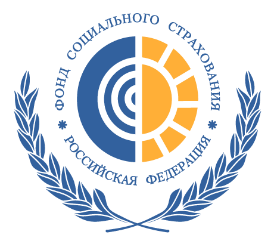 ГОСУДАРСТВЕННОЕ УЧРЕЖДЕНИЕ – КРАСНОЯРСКОЕ РЕГИОНАЛЬНОЕ ОТДЕЛЕНИЕ 
ФОНДА СОЦИАЛЬНОГО СТРАХОВАНИЯ РОССИЙСКОЙ ФЕДЕРАЦИИ
Порядок обращения за выплатами и алгоритм действий 
субъектов обязательного социального страхования
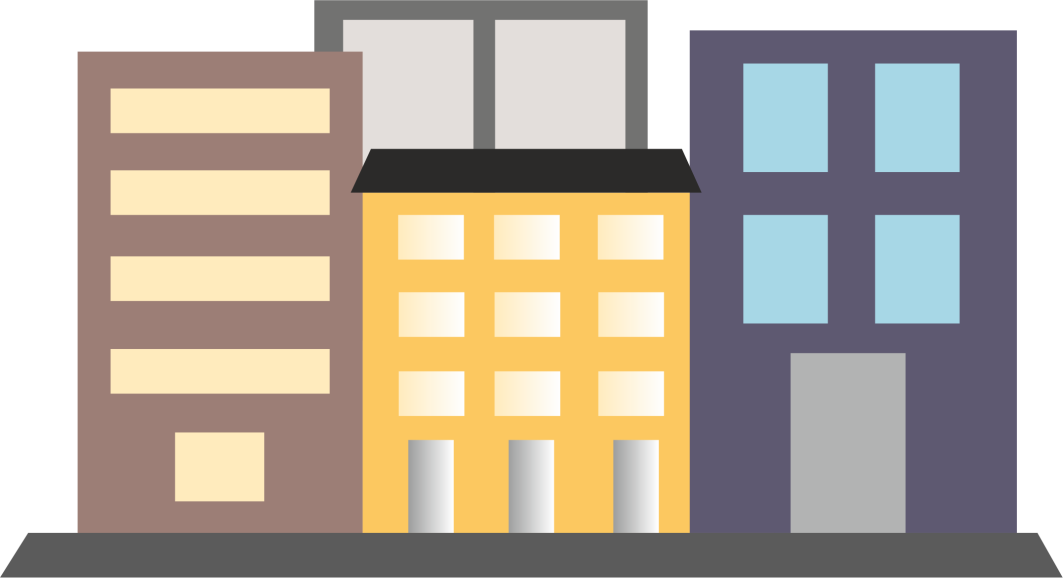 Работодатель с численностью работников 
более 25 человек
Работодатель с численностью работников 
25 человек и менее
передает в региональное отделение Фонда 
не позднее 5 календарных дней
передает в региональное отделение Фонда 
не позднее 5 календарных дней
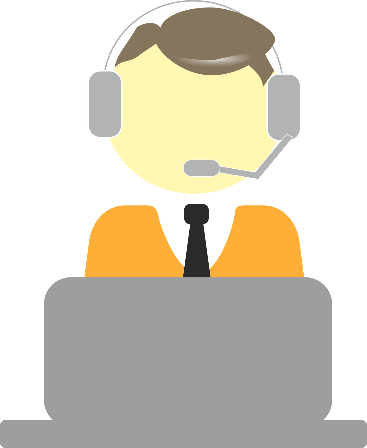 заявление,
документы,
опись
электронный 
реестр сведений
или
электронный 
реестр сведений
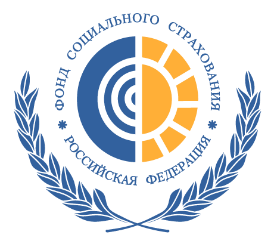 ГОСУДАРСТВЕННОЕ УЧРЕЖДЕНИЕ – КРАСНОЯРСКОЕ РЕГИОНАЛЬНОЕ ОТДЕЛЕНИЕ 
ФОНДА СОЦИАЛЬНОГО СТРАХОВАНИЯ РОССИЙСКОЙ ФЕДЕРАЦИИ
Все страхователи независимо  от численности должны представлять в 
региональное отделение пакет документов с описью, только на бумажном носителе по 5 видам расходов:
Оплата отпуска (сверх ежегодного оплачиваемого отпуска)  на весь период лечения и проезда к месту лечения и обратно
Возмещение расходов на предупредительные меры по сокращения травматизма
Оплата 4-х доп. дней по уходу 
за ребенком-инвалидом
Пособие по временной нетрудоспособности (НС)
Пособие на погребение
Оплата страхователю
Оплата застрахованному
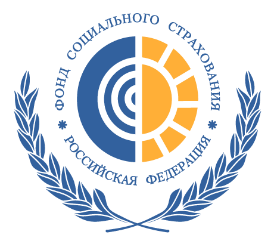 ГОСУДАРСТВЕННОЕ УЧРЕЖДЕНИЕ – КРАСНОЯРСКОЕ РЕГИОНАЛЬНОЕ ОТДЕЛЕНИЕ 
ФОНДА СОЦИАЛЬНОГО СТРАХОВАНИЯ РОССИЙСКОЙ ФЕДЕРАЦИИ
Схема выплаты пособий
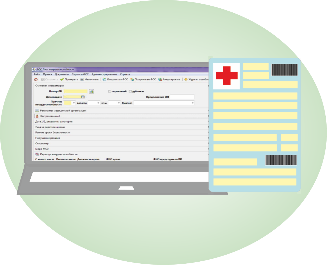 РАБОТНИК (застрахованное лицо)
Заявление и документы, необходимые для 
назначения и выплаты пособия
6 мес. после наступления страхового случая
РАБОТОДАТЕЛЬ (страхователь)
Заявления, документы, необходимые для назначения и 
выплаты пособия и опись или электронный реестр сведений
5 календарных дней
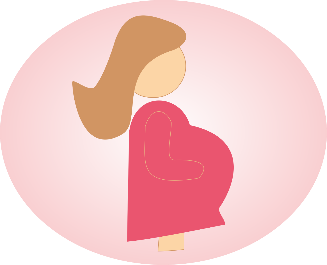 Документы представлены в полном объеме
Документы 
представлены 
с нарушением
Листок нетрудоспособности 
оформлен с нарушением
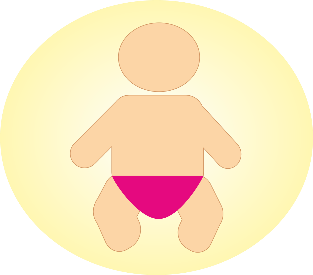 Решение о назначении 
и выплате пособия 
и выплата пособия
Извещение и листок 
нетрудоспособности 
для исправления
Решение об отказе 
(направляется 
страхователю в 
течение 2 рабочих 
дней)
5 рабочих дней
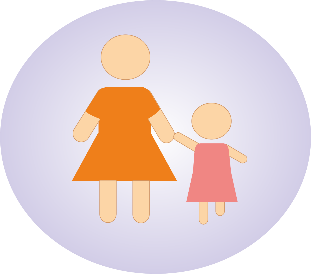 Исправленный листок 
нетрудоспособности
Решение о назначении 
и выплате пособия
3 рабочих дня
10  календарных дней
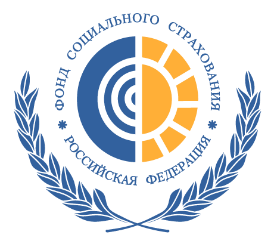 ГОСУДАРСТВЕННОЕ УЧРЕЖДЕНИЕ – КРАСНОЯРСКОЕ РЕГИОНАЛЬНОЕ ОТДЕЛЕНИЕ 
ФОНДА СОЦИАЛЬНОГО СТРАХОВАНИЯ РОССИЙСКОЙ ФЕДЕРАЦИИ
Схема выплаты пособий
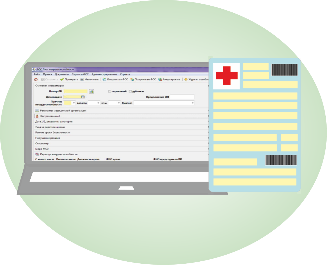 РАБОТНИК (застрахованное лицо)
Заявление и документы, необходимые для 
назначения и выплаты пособия
не позднее 6 мес. после наступления страхового случая
РАБОТОДАТЕЛЬ (страхователь)
Заявления, документы, необходимые для назначения и 
выплаты пособия и опись или электронный реестр сведений
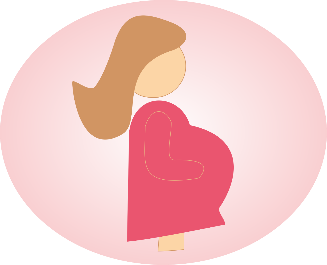 5 календарных дней
Документы представлены не в полном объеме
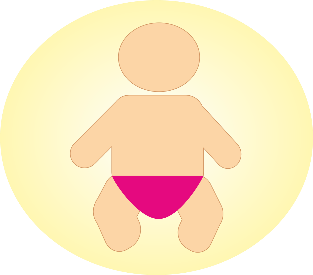 5 рабочих дней
Извещение
Страхователь предоставляет недостающие документы
5 рабочих дней
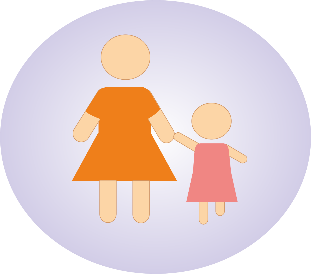 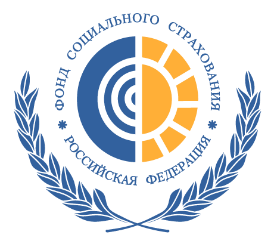 ГОСУДАРСТВЕННОЕ УЧРЕЖДЕНИЕ – КРАСНОЯРСКОЕ РЕГИОНАЛЬНОЕ ОТДЕЛЕНИЕ 
ФОНДА СОЦИАЛЬНОГО СТРАХОВАНИЯ РОССИЙСКОЙ ФЕДЕРАЦИИ
Порядок и сроки назначения выплат
Документы представлены в полном объеме
Документы представлены с нарушением требований
Нет нарушения порядка 
заполнения ЛН
Документы содержат основания для отказа
Есть нарушения порядка 
оформления ЛН
В течение 10 календарных дней  принимает решение об отказе в назначении пособия
В течение 10 календарных дней  принимает решение об отказе в рассмотрении документов
В течение 10 календарных дней со дня принятия документов принимает решение о назначении
 и выплате пособия
В течение 5 рабочих дней 
со дня получения документов возвращается страхователю ЛН для внесения исправлений
В течение 2 рабочих дней направляет решение страхователю
Исправленный 
ЛН представлен
В течение 2 рабочих дней направляет решение страхователю
В течение 2 рабочих дней со дня принятия решения перечисляет средства 
на расчетный счет застрахованного лица 
или через организацию федеральной почтовой связи
В течение 3 рабочих дней со дня получения ЛН принимает решение о назначении и выплате пособия
В течение 2 рабочих дней со дня принятия решения перечисляет средства на расчетный счет застрахованного лица
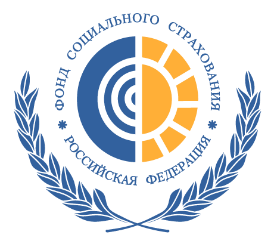 ГОСУДАРСТВЕННОЕ УЧРЕЖДЕНИЕ – КРАСНОЯРСКОЕ РЕГИОНАЛЬНОЕ ОТДЕЛЕНИЕ 
ФОНДА СОЦИАЛЬНОГО СТРАХОВАНИЯ РОССИЙСКОЙ ФЕДЕРАЦИИ
Порядок и сроки назначения выплат
Документы представлены не в полном объеме
В течение 5 рабочих дней со дня получения направляет страхователю извещение о предоставлении недостающих документов
Недостающие документы или сведения предоставляются страхователем в территориальное отделение Фонда в течение 5 рабочих дней со дня получения извещения
Недостающие документы представлены
В течение 10 календарных дней  со дня получения полного комплекта документов принимает решение о выплате пособия
В течение 2 рабочих дней со дня принятия решения перечисляет средства на расчетный счет застрахованного лица или через организацию федеральной почтовой связи
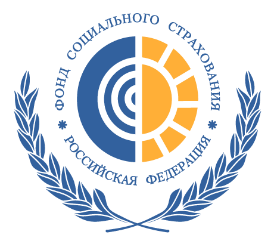 ГОСУДАРСТВЕННОЕ УЧРЕЖДЕНИЕ – КРАСНОЯРСКОЕ РЕГИОНАЛЬНОЕ ОТДЕЛЕНИЕ 
ФОНДА СОЦИАЛЬНОГО СТРАХОВАНИЯ РОССИЙСКОЙ ФЕДЕРАЦИИ
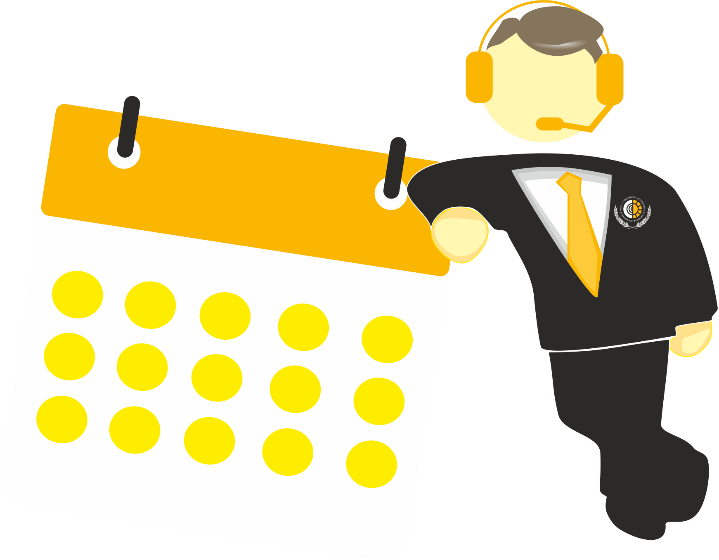 Сроки выплаты пособий
10 календарных дней (п. 9 Положения по ОСС)
* После получения полного пакета документов
3 рабочих дня (п. 8 Положения по ОСС)
* После исправления листка нетрудоспособности
С 1 по 15 число следующего месяца (п. 9 Положения по ОСС)
* Ежемесячное пособие по уходу за ребенком
10 рабочих дней (п. 7 Положения по НС)
* Оплата дополнительного отпуска пострадавшему на производстве
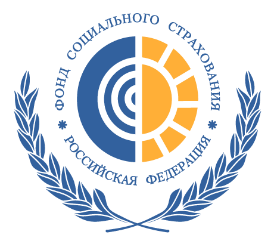 ГОСУДАРСТВЕННОЕ УЧРЕЖДЕНИЕ – КРАСНОЯРСКОЕ РЕГИОНАЛЬНОЕ ОТДЕЛЕНИЕ 
ФОНДА СОЦИАЛЬНОГО СТРАХОВАНИЯ РОССИЙСКОЙ ФЕДЕРАЦИИ
Сроки выплаты пособий
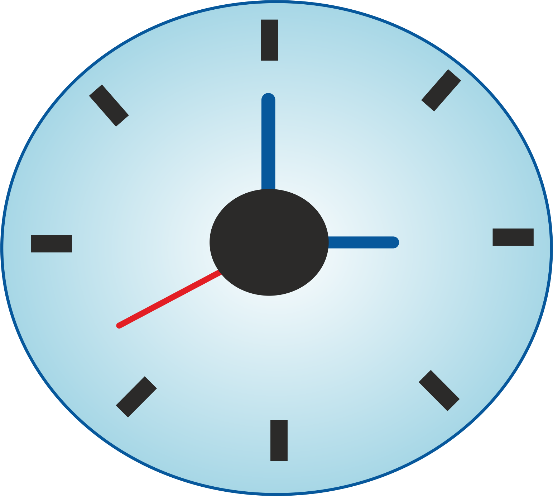 12 рабочих дней
* Пособие на погребение  (п. 10 Положения по ОСС)
* Оплата 4-х доп. дней по уходу за ребенком-инвалидом 
(п. 11 Положения по ОСС)
10 календарных дней - принятие решения, 2 раб. дня на перечисление
* Дополнительные расходы страхователя на выплату пособия по временной нетрудоспособности за счет межбюджетных трансфертов  
(п. 8 Положения по ОСС)
5 рабочих дней
* Предупредительные меры по сокращению травматизма 
(п. 4 Положения по  пред. мерам)
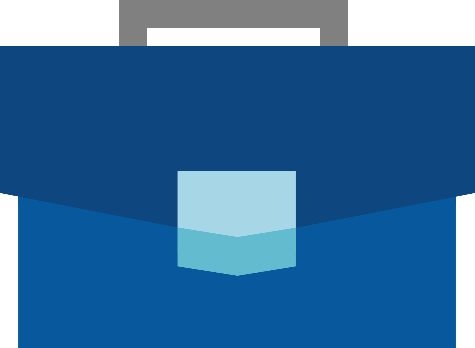 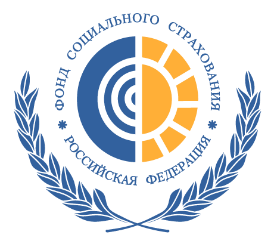 ГОСУДАРСТВЕННОЕ УЧРЕЖДЕНИЕ – КРАСНОЯРСКОЕ РЕГИОНАЛЬНОЕ ОТДЕЛЕНИЕ 
ФОНДА СОЦИАЛЬНОГО СТРАХОВАНИЯ РОССИЙСКОЙ ФЕДЕРАЦИИ
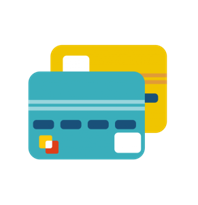 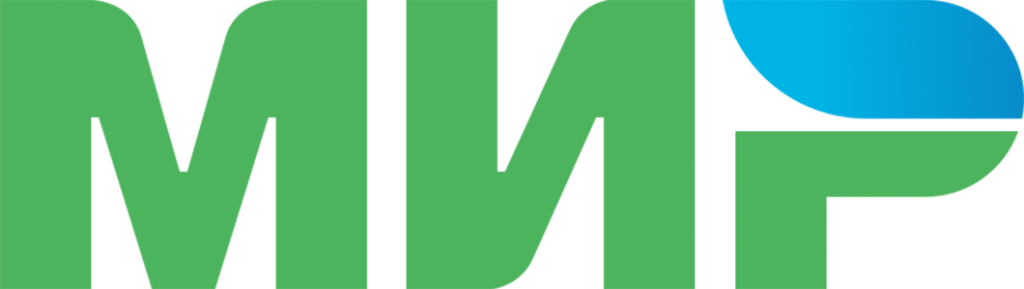 Особенности технологии:
Выплата пособий с указанием номера платежной карты «Мир»;
Возможность использования средств физическим лицом в день осуществления выплаты.
Преимущества технологии:
Сокращение перечня реквизитов получателей, необходимых для осуществления выплат, и снижения риска возникновения ошибок при их указании получателем;
Исключение случаев выплаты физическим лицам за счет средств бюджетов по недействительным (устаревшим) реквизитам;
Сокращение срока доведения денежных средств до получателей выплат;
Оптимизация взаиморасчетов, исключение множества операций по расчетам с банками.
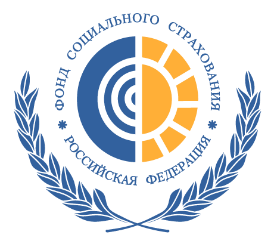 ГОСУДАРСТВЕННОЕ УЧРЕЖДЕНИЕ – КРАСНОЯРСКОЕ РЕГИОНАЛЬНОЕ ОТДЕЛЕНИЕ 
ФОНДА СОЦИАЛЬНОГО СТРАХОВАНИЯ РОССИЙСКОЙ ФЕДЕРАЦИИ
Подготовка и отправка в региональное отделение Фонда 
реестра сведений о выплате пособий застрахованным в электронном виде
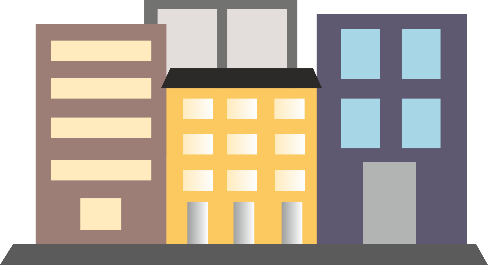 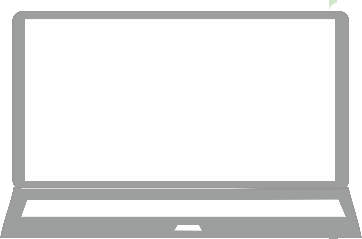 ЭЛЕКТРОННЫЙ 
РЕЕСТР СВЕДЕНИЙ
подготавливает
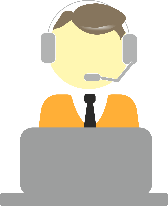 РАБОТОДАТЕЛЬ (страхователь)
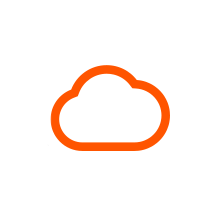 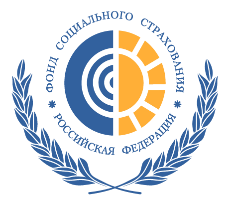 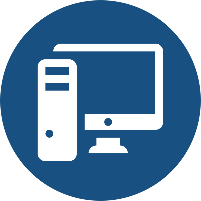 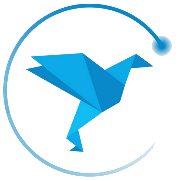 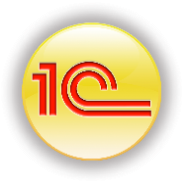 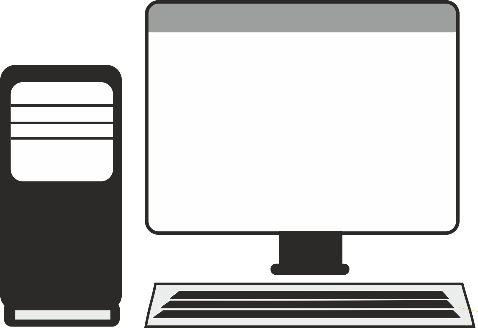 docs.fss.ru
Собственные 
программы
АРМ подготовки
расчетов ФСС
1С, СБиС,
 Контур и т.д.
подготавливает
шлюз приема 
документов с ЭЦП
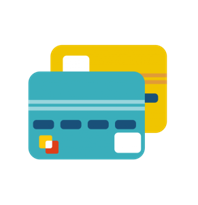 На банковский счет
собирает и обрабатывает данные
на карту МИР
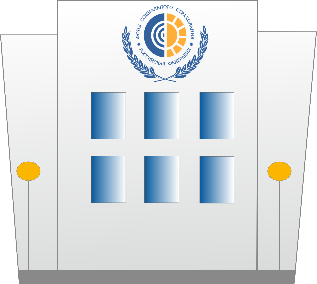 выплачивает пособие работнику
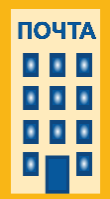 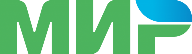 почтовым переводом
ФСС РФ
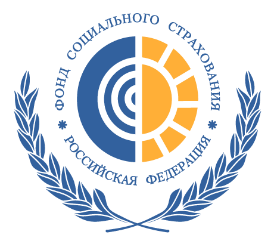 ГОСУДАРСТВЕННОЕ УЧРЕЖДЕНИЕ – КРАСНОЯРСКОЕ РЕГИОНАЛЬНОЕ ОТДЕЛЕНИЕ 
ФОНДА СОЦИАЛЬНОГО СТРАХОВАНИЯ РОССИЙСКОЙ ФЕДЕРАЦИИ
Формирование электронного реестра сведений
Специализированные бухгалтерские программы 
(1С, Контур, СБИС и т.д.)

Бесплатная программа Фонда социального страхования 
«Подготовка расчетов для ФСС» (можно скачать на сайте www.fss.ru )
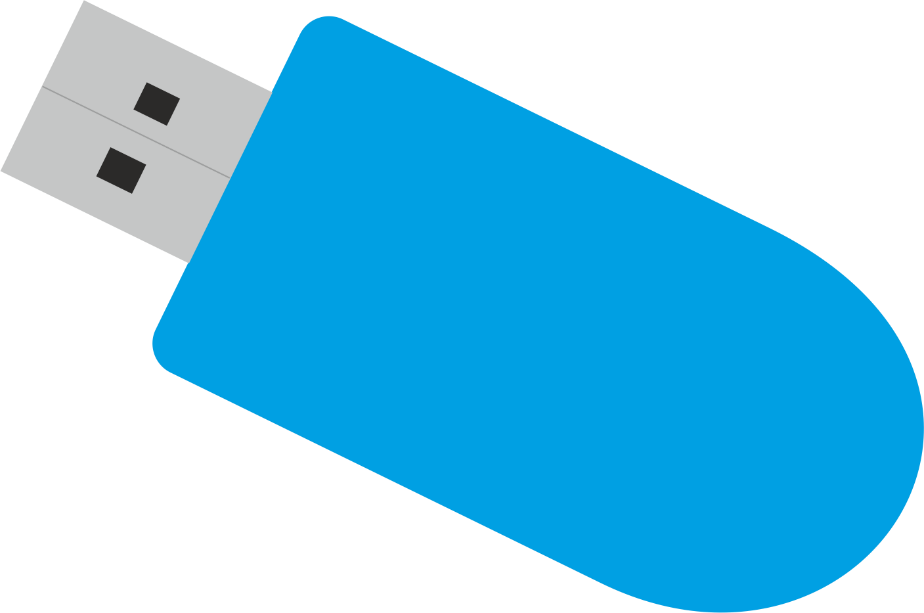 Для всех программ необходима 
действующая ЭЦП
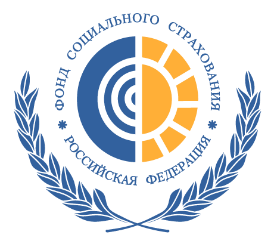 ГОСУДАРСТВЕННОЕ УЧРЕЖДЕНИЕ – КРАСНОЯРСКОЕ РЕГИОНАЛЬНОЕ ОТДЕЛЕНИЕ 
ФОНДА СОЦИАЛЬНОГО СТРАХОВАНИЯ РОССИЙСКОЙ ФЕДЕРАЦИИ
Пособие по уходу за ребенком
Страхователь в 3-дневный срок направляет в территориальный орган Фонда уведомление о прекращении права застрахованного лица на получение ежемесячного пособия по уходу за ребенком в случае:
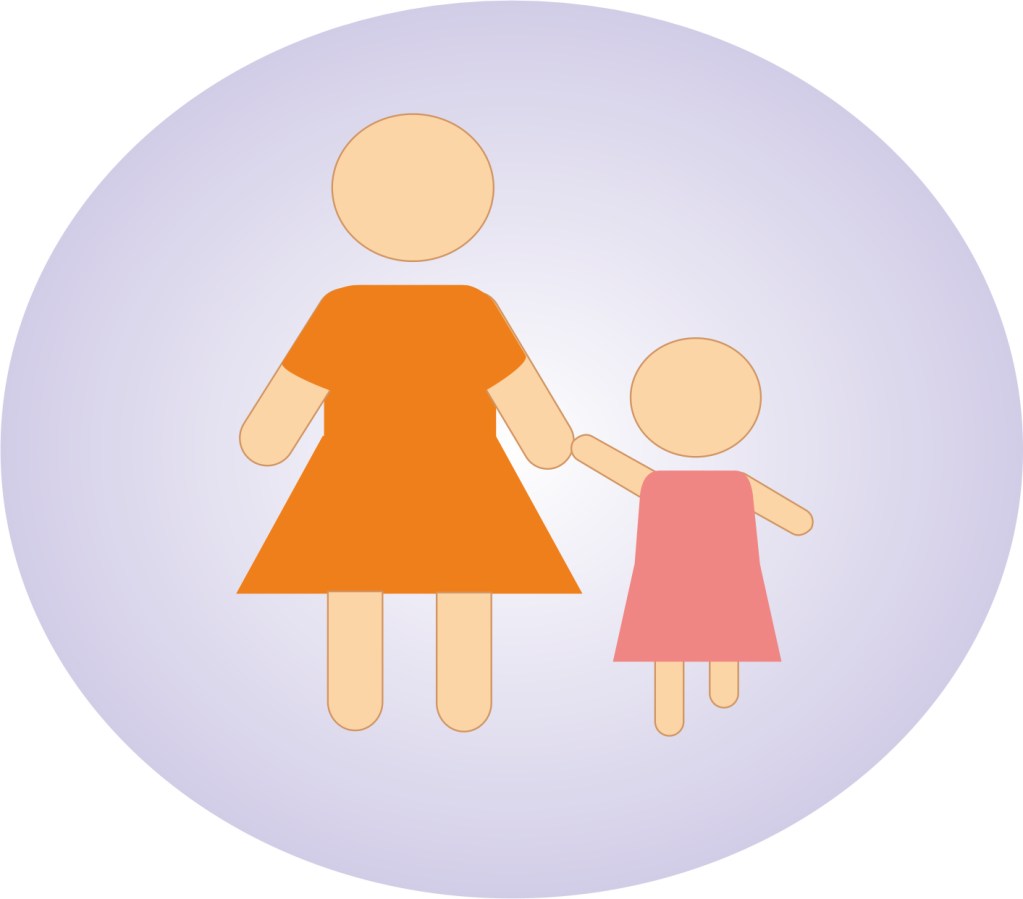 * Увольнение работника
* Выход лица, осуществляющего уход за ребенком, 
на работу на полный рабочий день
* Очередной ежегодный отпуск лица, работающего 
на условиях неполного рабочего времени
* Смерть ребенка, либо лишение родительских прав
* Начало отпуска по беременности родам
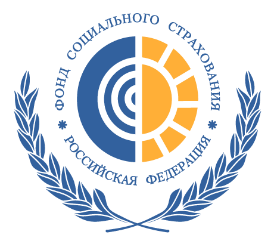 ГОСУДАРСТВЕННОЕ УЧРЕЖДЕНИЕ – КРАСНОЯРСКОЕ РЕГИОНАЛЬНОЕ ОТДЕЛЕНИЕ 
ФОНДА СОЦИАЛЬНОГО СТРАХОВАНИЯ РОССИЙСКОЙ ФЕДЕРАЦИИ
ВАЖНО!
Страхователь в 3-дневный срок направляет в региональное отделение Фонда уведомление 
о прекращении права застрахованного лица на получение ежемесячного пособия по уходу 
за ребенком в следующих случаях:
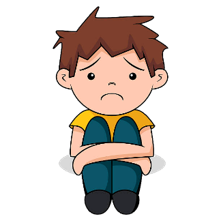 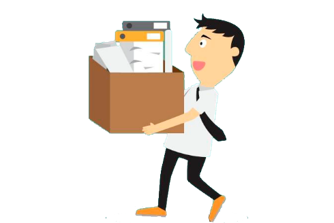 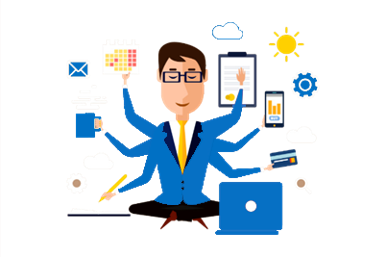 смерти его ребенка, 
либо лишения родительских прав
прекращение с ним 
трудовых отношений
начала (возобновления) 
его работы на условиях полного рабочего дня
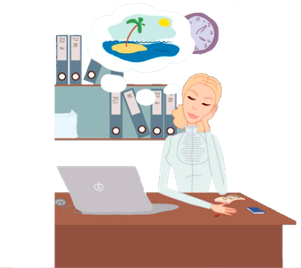 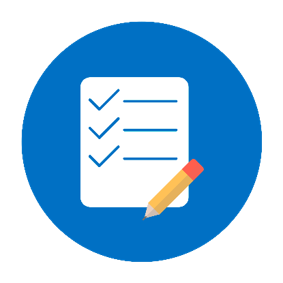 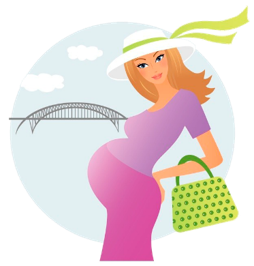 иных случаях прекращения 
обстоятельств, наличие которых 
явилось основанием для назначения и выплаты соответствующего пособия
очередной ежегодный 
отпуск лица, работающего на 
условиях неполного рабочего времени
начало отпуска по беременности и родам
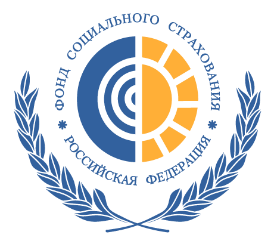 ГОСУДАРСТВЕННОЕ УЧРЕЖДЕНИЕ – КРАСНОЯРСКОЕ РЕГИОНАЛЬНОЕ ОТДЕЛЕНИЕ 
ФОНДА СОЦИАЛЬНОГО СТРАХОВАНИЯ РОССИЙСКОЙ ФЕДЕРАЦИИ
Страхователь не представляет в региональное 
отделение Фонда документы или реестр сведений
В случае, если пропущены сроки обращения за пособиями:
* пособие по временной нетрудоспособности (в том числе в связи с несчастным 
случаем на производстве и профзаболеванием);
* по беременности и родам;
* по уходу за ребенком;
- уважительные причины - Приказ Минздравсоцразвития от 31.01.2007 №74
* при постановке на учет в ранние сроки беременности;
* при рождении ребенка;
* на погребение.
если листок нетрудоспособности в связи с заболеванием или травмой выдан на срок до 3 календарных дней (оплата осуществляется за счет средств работодателя)
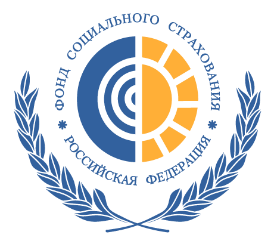 ГОСУДАРСТВЕННОЕ УЧРЕЖДЕНИЕ – КРАСНОЯРСКОЕ РЕГИОНАЛЬНОЕ ОТДЕЛЕНИЕ 
ФОНДА СОЦИАЛЬНОГО СТРАХОВАНИЯ РОССИЙСКОЙ ФЕДЕРАЦИИ
Основания для отказа в назначении и выплате 
пособия по временной нетрудоспособности
* наступление временной нетрудоспособности в результате установленного судом умышленного причинения застрахованным лицом вреда своему здоровью или попытки самоубийства

* наступление временной нетрудоспособности вследствие 
совершения застрахованным лицом умышленного преступления
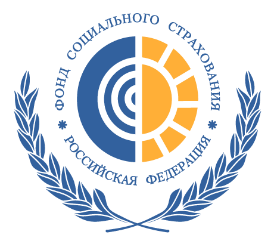 ГОСУДАРСТВЕННОЕ УЧРЕЖДЕНИЕ – КРАСНОЯРСКОЕ РЕГИОНАЛЬНОЕ ОТДЕЛЕНИЕ 
ФОНДА СОЦИАЛЬНОГО СТРАХОВАНИЯ РОССИЙСКОЙ ФЕДЕРАЦИИ
С введением нового порядка выплат у 
регионального отделения ФСС РФ появляются дополнительные обязанности:
удержание и перечисление НДФЛ (без учёта стандартных налоговых вычетов): НДФЛ с суммы пособия за счет средств работодателя исчисляет, удерживает и уплачивает работодатель, а НДФЛ с суммы пособия за счет средств Фонда социального страхования РФ исчисляет, удерживает и уплачивает отделение Фонда;
выдача справок 2-НДФЛ (по запросу физического лица);
выдача справок о доходах для субсидий и т.п.;
удержание алиментов из сумм назначенных пособий (при поступлении в региональное отделение соответствующих исполнительных документов: копии исполнительного документа, на основании которого возбуждено исполнительное производство, и  постановления судебного пристава-исполнителя об обращении взыскания на пособие по временной нетрудоспособности, направленного в адрес  отделения Фонда).
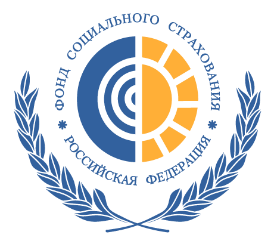 ГОСУДАРСТВЕННОЕ УЧРЕЖДЕНИЕ – КРАСНОЯРСКОЕ РЕГИОНАЛЬНОЕ ОТДЕЛЕНИЕ 
ФОНДА СОЦИАЛЬНОГО СТРАХОВАНИЯ РОССИЙСКОЙ ФЕДЕРАЦИИ
Случаи самостоятельного обращения работника 
(застрахованного лица) за выплатой пособия
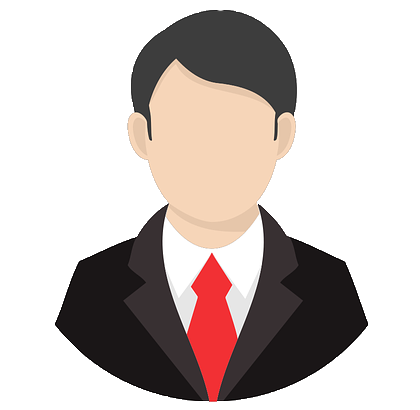 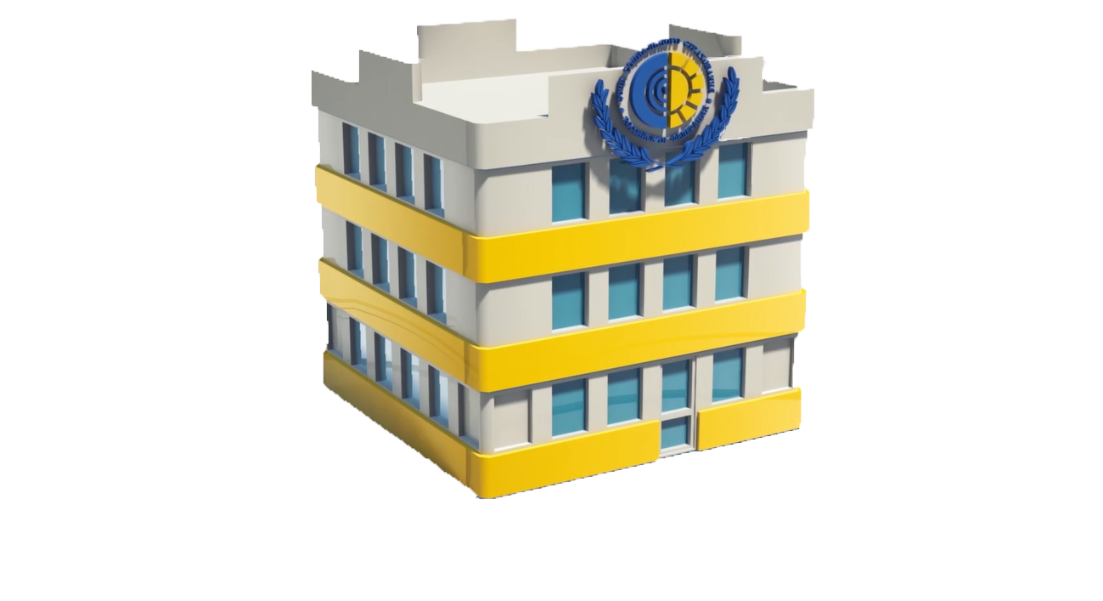 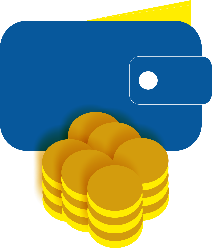 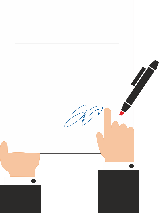 РЕГИОНАЛЬНОЕ 
ОТДЕЛЕНИЕ ФСС РФ
РАБОТНИК
Прекращение страхователем деятельности, в том 
числе при невозможности установления его фактического местонахождения, на день обращения застрахованного лица за назначением пособия.
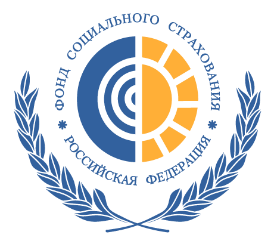 ГОСУДАРСТВЕННОЕ УЧРЕЖДЕНИЕ – КРАСНОЯРСКОЕ РЕГИОНАЛЬНОЕ ОТДЕЛЕНИЕ 
ФОНДА СОЦИАЛЬНОГО СТРАХОВАНИЯ РОССИЙСКОЙ ФЕДЕРАЦИИ
ПОДГОТОВИТЕЛЬНЫЙ ПЕРИОД
В целях своевременного обеспечения застрахованных граждан государственными пособиями по социальному страхованию, работодателю необходимо провести подготовительные мероприятия по переходу к реализации пилотного проекта:
довести до сведения работников новый порядок выплаты пособий;
проинформировать работников о возможных способах получения пособий: на счет в банке, карту МИР или почтовым переводом, в связи с чем им необходимо иметь открытый счет в банке или предоставить точную информацию о месте регистрации и месте жительства с указанием почтового индекса;
заблаговременно собрать заявления по форме, утвержденной приказом ФСС РФ, у работников, находящихся в отпуске по уходу за ребенком, отпуске по беременности и родам  и подготовить документы или реестр сведений в отношении указанных лиц;
довести до сведения получателей сроки получения пособия: первоначальная выплата ежемесячного пособия по уходу за ребенком осуществляется в течение 10 календарных дней со дня получения документов или реестра; последующая выплата пособия осуществляется с 1 по 15 число месяца, следующего за месяцем, за который выплачивается пособие.
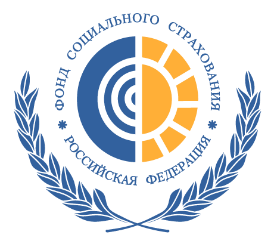 ГОСУДАРСТВЕННОЕ УЧРЕЖДЕНИЕ – КРАСНОЯРСКОЕ РЕГИОНАЛЬНОЕ ОТДЕЛЕНИЕ 
ФОНДА СОЦИАЛЬНОГО СТРАХОВАНИЯ РОССИЙСКОЙ ФЕДЕРАЦИИ
ПЕРЕХОДНЫЙ ПЕРИОД
Задолженность Фонда перед страхователем, сформировавшаяся по состоянию на 01.07.2020 года, по заявлению страхователя подлежит возмещению. Региональное отделения (его филиал) вправе провести камеральную проверку произведенных расходов. 

Сумма произведенных расходов, не отраженная страхователем в отчетности за первое полугодие 2020 года, в последующих отчетах за 2020 год не отражается.  В таком случае необходимо представить в налоговые органы уточненный расчет по страховым взносам за первое полугодие 2020 года.

По страховым случаям, по которым страхователь не произвел назначение и выплату пособия в связи с вступлением в силу нового порядка, назначение и выплата пособий осуществляется отделением Фонда.
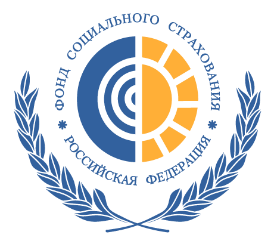 ГОСУДАРСТВЕННОЕ УЧРЕЖДЕНИЕ – КРАСНОЯРСКОЕ РЕГИОНАЛЬНОЕ ОТДЕЛЕНИЕ 
ФОНДА СОЦИАЛЬНОГО СТРАХОВАНИЯ РОССИЙСКОЙ ФЕДЕРАЦИИ
ПЕРЕХОДНЫЙ ПЕРИОД
Если листок  нетрудоспособности открыт застрахованному лицу до 1 июля 2020 года и  продолжается в июле 2020, то после окончания нетрудоспособности за назначением и выплатой пособия по такому листку нетрудоспособности следует обращаться в региональное отделение (филиал) Фонда.

Страхователь, осуществляющий выплату застрахованному лицу ежемесячного пособия по уходу за ребенком, по июнь 2020 года направляет в территориальный орган Фонда заявление и документы, необходимые для начисления и выплаты пособия, либо реестр сведений, а также сведения о расчете пособия, исчисленного на момент наступления отпуска по уходу за ребенком, для продолжения выплаты такого пособия территориальным органом Фонда.
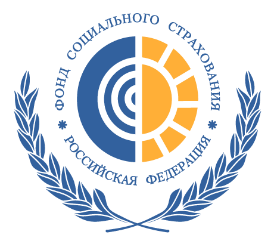 ГОСУДАРСТВЕННОЕ УЧРЕЖДЕНИЕ – КРАСНОЯРСКОЕ РЕГИОНАЛЬНОЕ ОТДЕЛЕНИЕ 
ФОНДА СОЦИАЛЬНОГО СТРАХОВАНИЯ РОССИЙСКОЙ ФЕДЕРАЦИИ
О выплате пособий наследникам
В соответствии с п. 9 «Положения об особенностях назначения и выплаты в 2012-2020 годах застрахованным лицам страхового обеспечения по обязательному социальному страхованию на случай временной нетрудоспособности и в связи с материнством и иных выплат в субъектах Российской Федерации, участвующих в реализации пилотного проекта», утвержденного постановлением Правительства Российской Федерации от 21.04.2011 № 294 начисленные суммы пособий, не полученные в связи со смертью застрахованного лица, выплачиваются в порядке, установленном гражданским законодательством Российской Федерации.
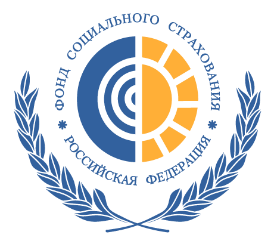 ГОСУДАРСТВЕННОЕ УЧРЕЖДЕНИЕ – КРАСНОЯРСКОЕ РЕГИОНАЛЬНОЕ ОТДЕЛЕНИЕ 
ФОНДА СОЦИАЛЬНОГО СТРАХОВАНИЯ РОССИЙСКОЙ ФЕДЕРАЦИИ
О выплате пособий наследникам
В соответствии со ст. 1183 Гражданского кодекса Российской Федерации, право получения подлежавших выплате наследодателю, но не полученных им при жизни по какой-либо причине сумм заработной платы и приравненных к ней платежей, пенсий, стипендий, пособий по социальному страхованию, возмещения вреда, причиненного жизни или здоровью, алиментов и иных денежных сумм, предоставленных гражданину в качестве средств к существованию, принадлежит проживавшим совместно с умершим членам его семьи, а также его нетрудоспособным иждивенцам независимо от того, проживали они совместно с умершим или не проживали.
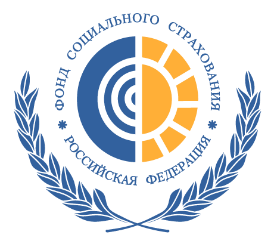 ГОСУДАРСТВЕННОЕ УЧРЕЖДЕНИЕ – КРАСНОЯРСКОЕ РЕГИОНАЛЬНОЕ ОТДЕЛЕНИЕ 
ФОНДА СОЦИАЛЬНОГО СТРАХОВАНИЯ РОССИЙСКОЙ ФЕДЕРАЦИИ
Ответственность страхователя
!
Расходы, излишне понесенные страховщиком в связи с сокрытием или недостоверностью представленных страхователем сведений, подлежат возмещению страхователем в соответствии с законодательством РФ.
За непредставление документов, недостоверность либо сокрытие сведений, влияющих на право получения застрахованным лицом пособия или исчисление его размера страхователь несет ответственность в соответствии с законодательством РФ
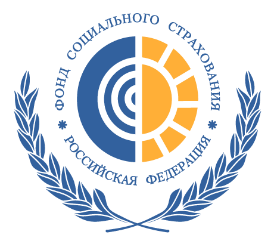 ГОСУДАРСТВЕННОЕ УЧРЕЖДЕНИЕ – КРАСНОЯРСКОЕ РЕГИОНАЛЬНОЕ ОТДЕЛЕНИЕ 
ФОНДА СОЦИАЛЬНОГО СТРАХОВАНИЯ РОССИЙСКОЙ ФЕДЕРАЦИИ
!
Ответственность страхователя
Часть 4 ст. 15.33 КоАП
Непредставление в установленный законодательством Российской Федерации о страховых взносах срок либо отказ от представления в орган государственного внебюджетного фонда, осуществляющий контроль за правильностью выплаты обязательного страхового обеспечения по обязательному социальному страхованию на случай временной нетрудоспособности и в связи с материнством, а также его должностным лицам оформленных в установленном порядке документов и (или) иных сведений, необходимых для осуществления контроля за правильностью выплаты страхового обеспечения по обязательному социальному страхованию на случай временной нетрудоспособности и в связи с материнством, а равно представление таких сведений в неполном объеме или искаженном виде – 
влечет наложение административного штрафа на должностных лиц в размере от 300 до 500 рублей
КОНТРОЛЬ за полнотой и достоверностью сведений осуществляют территориальные органы Фонда в установленном порядке
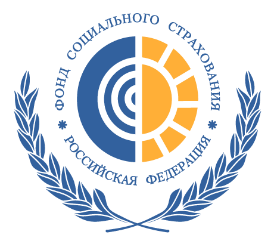 ГОСУДАРСТВЕННОЕ УЧРЕЖДЕНИЕ – КРАСНОЯРСКОЕ РЕГИОНАЛЬНОЕ ОТДЕЛЕНИЕ 
ФОНДА СОЦИАЛЬНОГО СТРАХОВАНИЯ РОССИЙСКОЙ ФЕДЕРАЦИИ
Подробную информацию ищите на сайте 
регионального отделения: www.r24.fss.ru
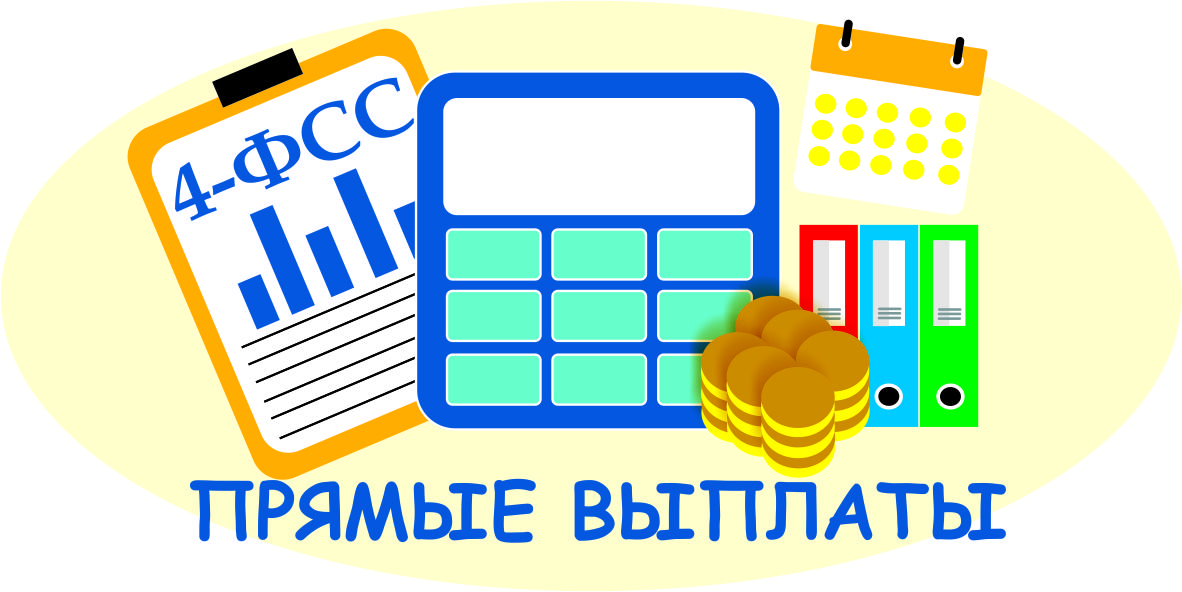 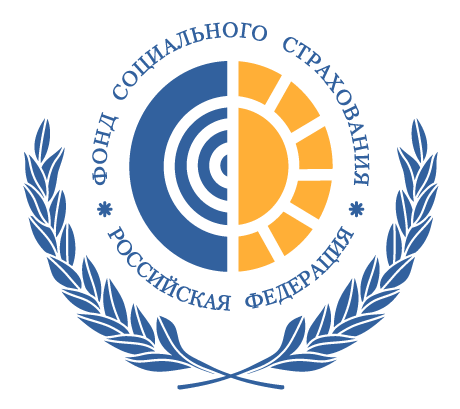 ГОСУДАРСТВЕННОЕ УЧРЕЖДЕНИЕ – 
КРАСНОЯРСКОЕ РЕГИОНАЛЬНОЕ ОТДЕЛЕНИЕ 
ФОНДА СОЦИАЛЬНОГО СТРАХОВАНИЯ 
РОССИЙСКОЙ ФЕДЕРАЦИИ
Спасибо за внимание!
Номера телефонов «горячих линий»:
- 8(391) 268-71-87 – региональное отделение.
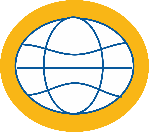 www.r24.fss.ru
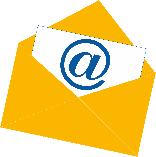 info@ro24.fss.ru